H7 MACHINEKOSTEN
Machinekosten
Normen voor machinekosten

Machinekeuze

Machine-uren en arbeid

Huren of kopen van machines

Waardevermindering vaste activa (Afschrijven?)
Normen voor machinekosten
De norm voor machinekosten is 
de tijd die een machine, werkend in een normaal (gemiddeld) tempo, 
nodig heeft om een bepaalde bewerking 
onder bepaalde omstandigheden 
volgens een omschreven werkmethode te verrichten.

In deze normtijd zijn aantal toeslagen opgenomen. Ook deze normtijd is exclusief verplaatsingstijd en exclusief verspilling.
De normen voor machinekosten zijn in de calculatieboeken naast kosten per eenheid op twee manieren weergegeven:

In uur per eenheid
In eenheid per uur

Eenheid kan zijn: stuks, m, m2 en m3. 
Het maakt niet welke berekeningswijze je gebruikt, in uur per
     eenheid of in eenheid per uur.
Praktijkvoorbeeld
Stel je gaat de machine-uren berekenen voor het uitgraven van een cunet met een 

graafmachine met een bak van 40 liter. 
Het cunet is bedoeld voor het aanleggen van een terras. 
Het terras heeft een afmeting van 4,00 x 3,00. 
Het cunet heeft een diepte van 0,20 meter. 
Je hebt te maken met kleigrond.
De uitgegraven grond hoeft niet te worden gescheiden.

Zie tabel Calculatienorm machinaal ontgraven met een hydraulische graafmachine op blz. 56 van je reader!!

Wat zijn de kosten van het ontgraven van dit Cunet??
Uitwerken opdracht
Voor het cunet moet je 2,4m3 kleigrond uitgraven. De volgende gegevens zijn bekend:
Breedte bodem 2-5 m (het terras heeft een breedte van 3m);
Kleigrond (grondsoort);
Niet gescheiden;
Ontgravingsdiepte tot 0,25m.

De norm (zie tabel boven) is dat de machine 9.00 m3 per uur kan
     ontgraven. Echter je hoeft maar 2,4 te ontgraven.
2,4m3 / 9,00m3 = 0,27 uur
Je huurt de graafmachine voor € 15,-- per uur.
0,27 uur x € 15,-- = € 4,05
De arbeidsuren voor de hovenier die op de grafmachine  zit moeten ook
     worden doorberekend. 
Uitgaande van € 40,00 per uur: 0,27 x € 40,-- = € 10,80
Het ontgraven van dit cunet kost dan: € 10,80 + € 4,05 = € 14,85
Inzet machine-uren en Arbeid
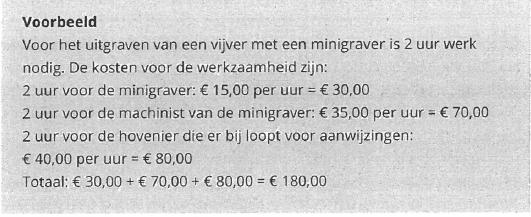 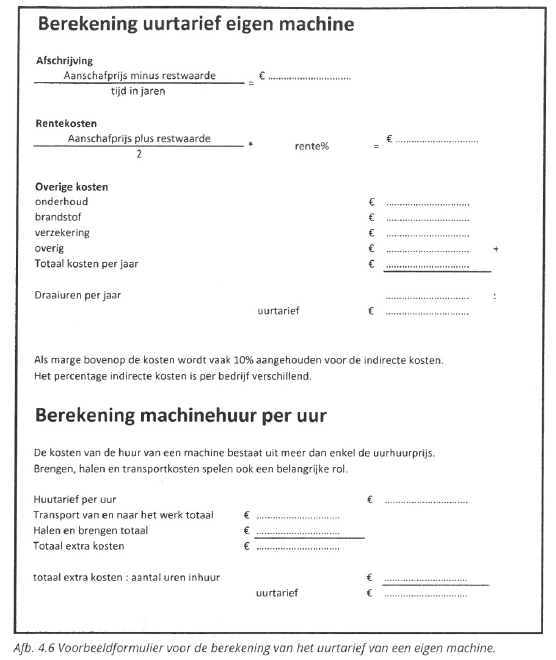 Waardevermindering vaste activa
Afschrijving

Afschrijvingsmethode

Kosten versus Investering

Willekeurige afschrijving Startende Ondernemers

Investeringsaftrek
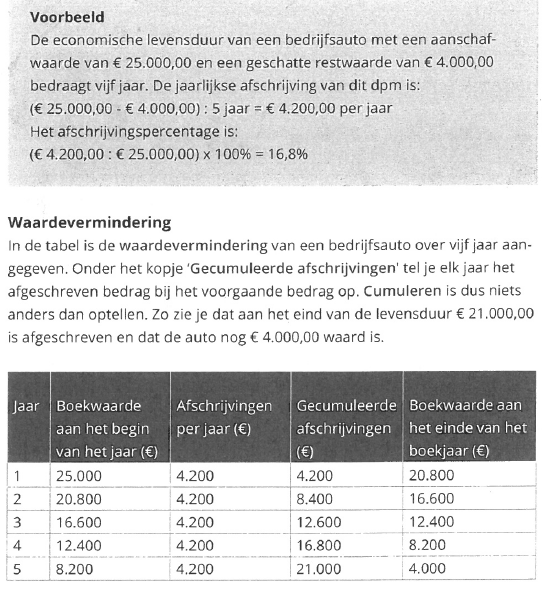 Eerst investeren dan afschrijven
Investering is geen Koste!

Investering komt op de balans aan de Debetzijde!

Investering brengt welke kosten met zich mee

Pas investering bij een bedrag meer dan € 450 ex BTW

Willekeurig afschrijven Startende Ondernemers (WASO)
Starters hebben meer vrijheid kortere afschrijvingstermijn

Fiscale afschrijvingspercentage is maximaal 20% (in 5 jaar)
EINDE PPT